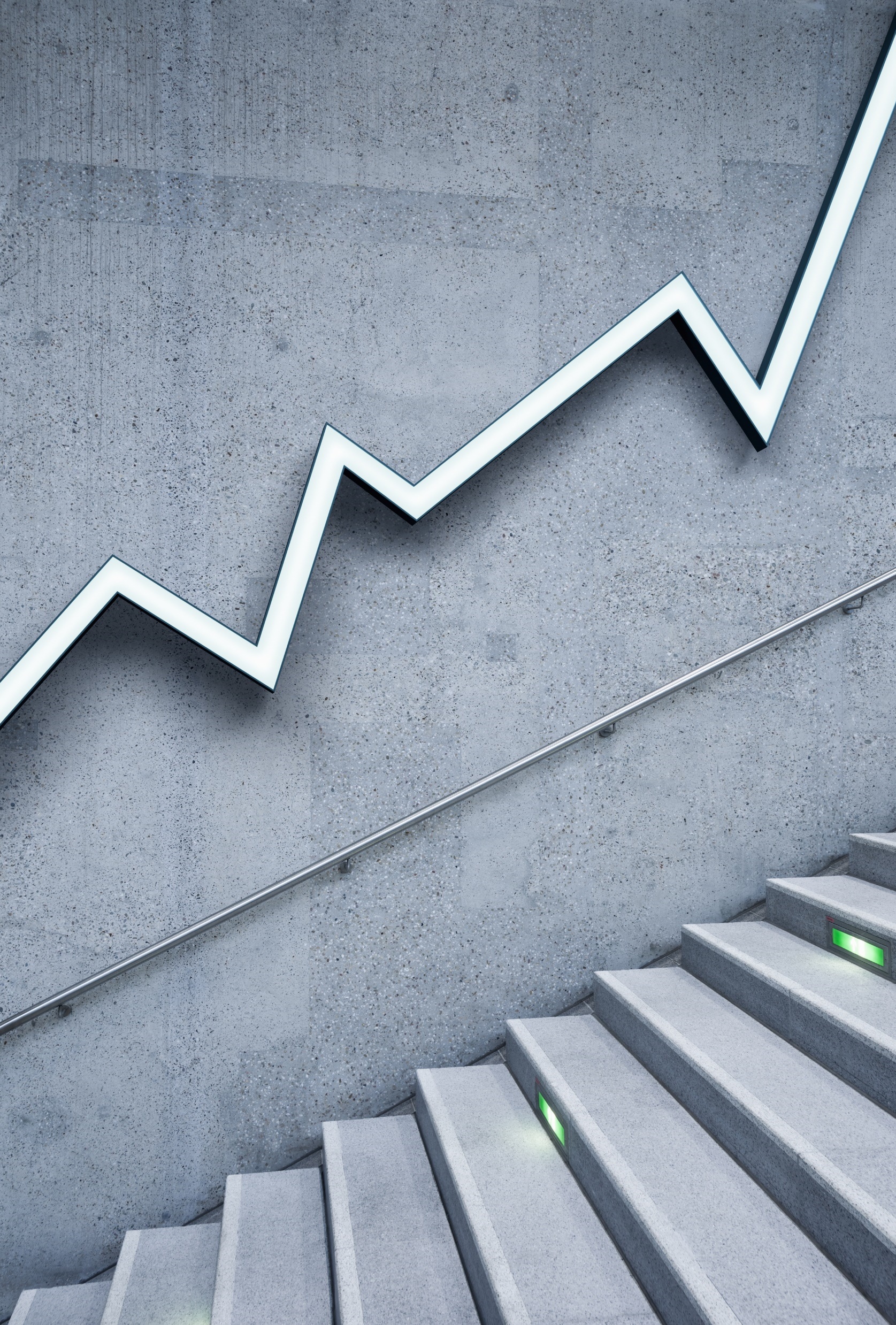 Presentasi Hasil Penelitian
Pertemuan 15
METODOLOGI PENELITIAN KUALITATIF
Presentasi
Presentasi dilakukan selama 15 menit (8-10 slide) dan sesi tanya jawab selama 15 menit
 Kelompok presenter: urutan 1- 9, kelompok reviewer: urutan 10-18 
 Kelompok reviewer yang menanggapi kelompok presenter akan dipilih secara acak oleh dosen
 Keterlibatan sebagai presenter dan reviewer dalam pertemuan ke 14 dan 15 termasuk dalam nilai UAS
Thank You!